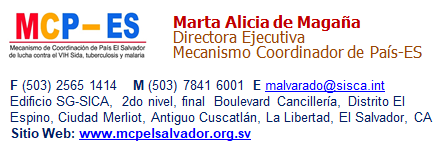 RUTA ELABORACIÓN SOLICITUD DE FONDOS
Informe de avance
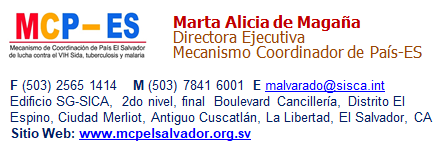 Cronología
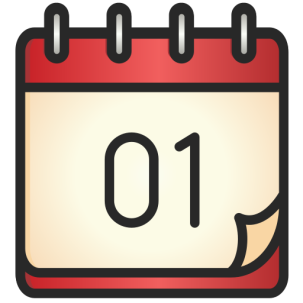 18-22 
Marzo
Misión Fondo Global:
TB -PEN
VIH-PENM/por resultados/basado en insumos
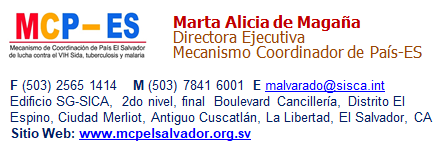 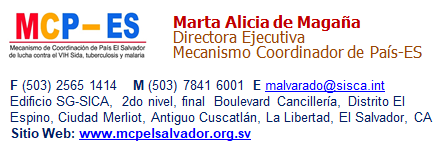 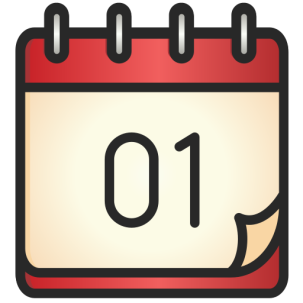 26 
Abril
Presentación de la Solicitud de fondos:
TB 
VIH